Palette Poetry
an environmental and literary collaboration
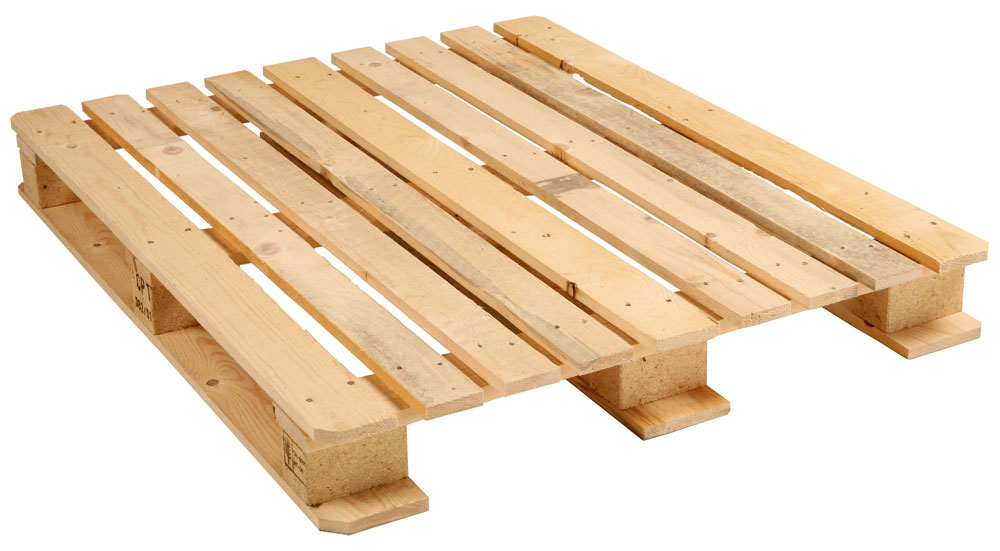 Objectives:

Recycle old pallets into Art

Write and incorporate poetry into Art
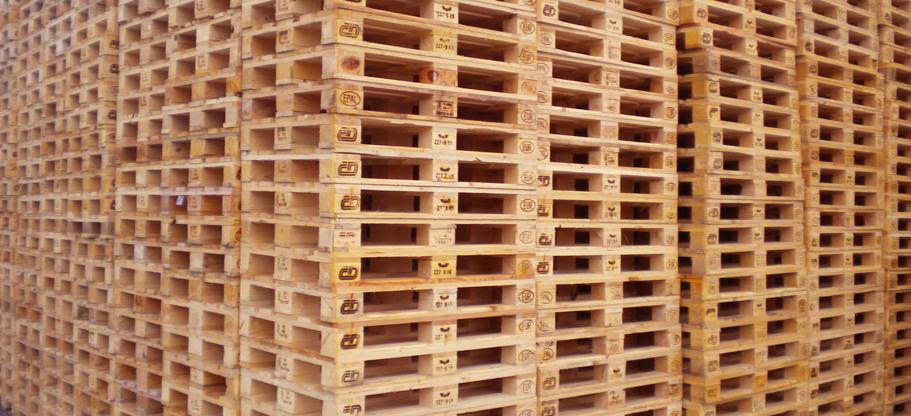 Options
Paint
Cut
Sand
Hammer
Attach
Collage
Break
Carve
Etc.
Step 1

  Write 
     a 
  Poem
Step 2

     Illustrate
        your 
      Poem
       using 
     palette
      wood
         as 
     material
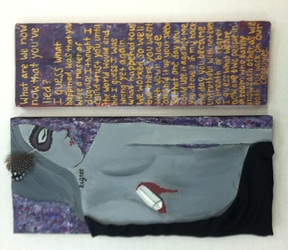 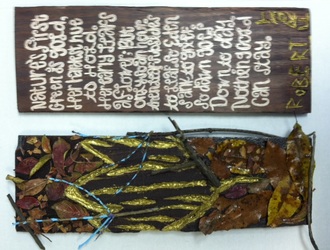 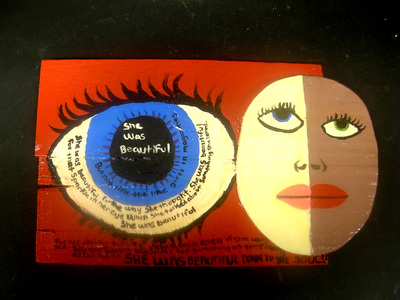 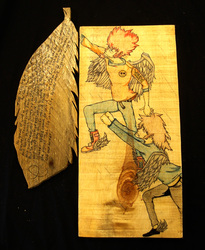 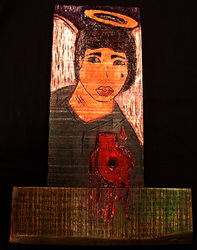 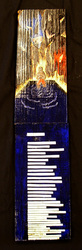 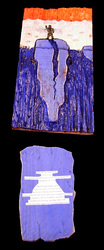 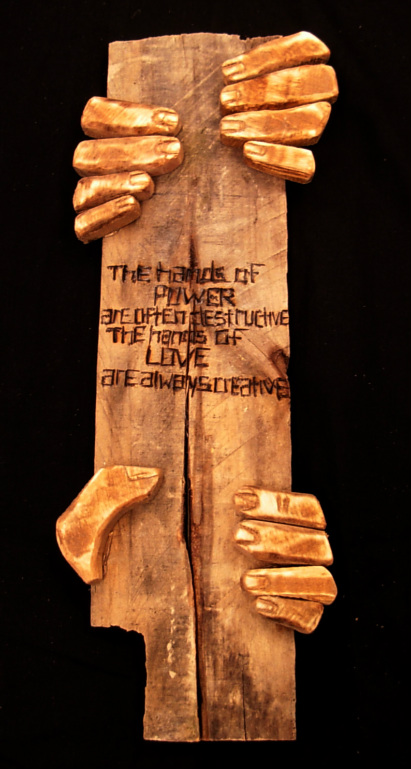 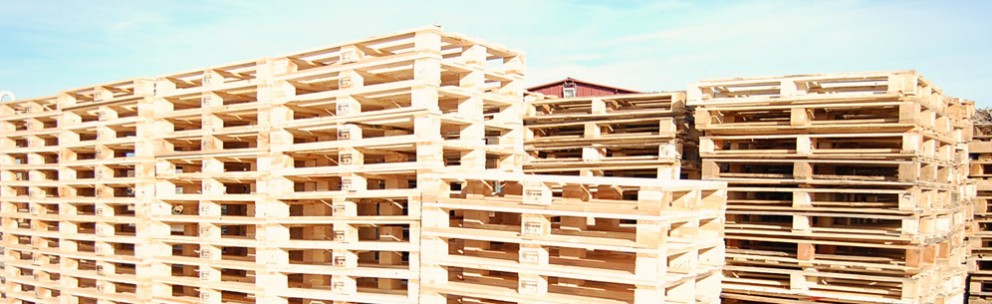 Ordinary Material
Extra Ordinary Artwork